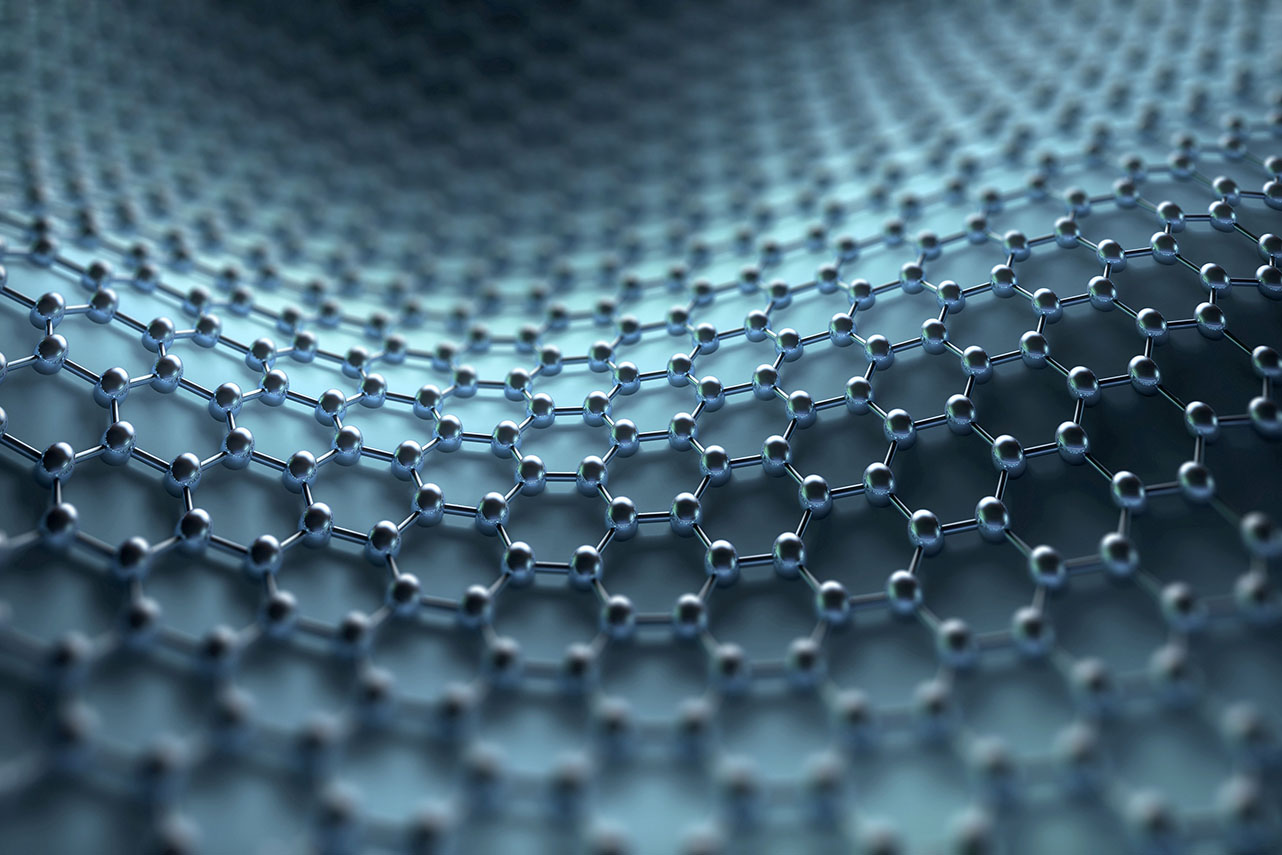 Сучасні тенденції та особливості розвитку енергетики Німеччини
Студенти групи Ме-606: Сумцов Дмитро, Ігнатенко вікторія, Сакович Аліна
Структурні аспекти ринку енергетики в Німеччині
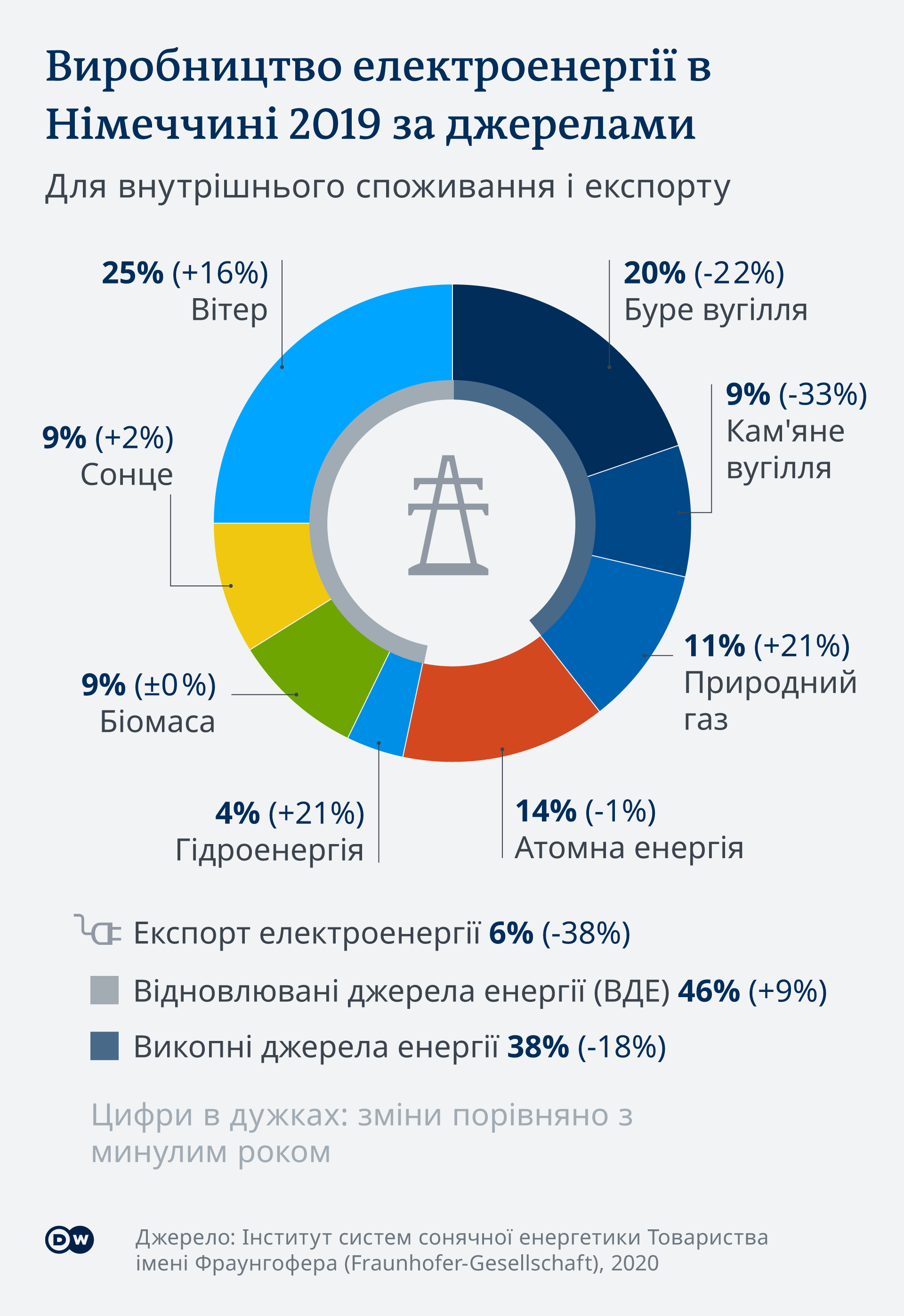 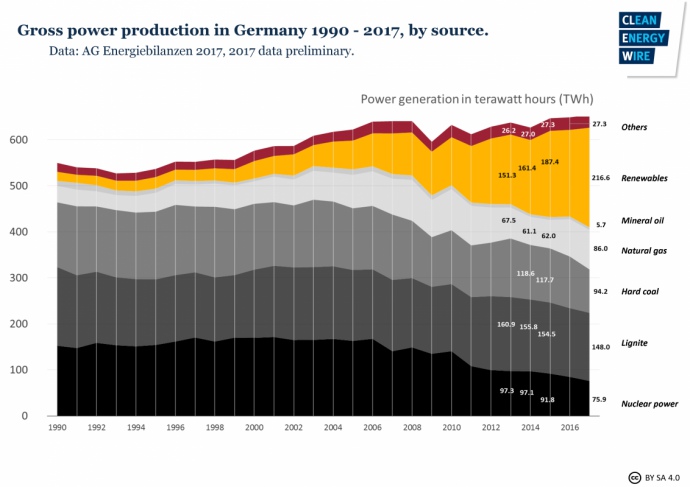